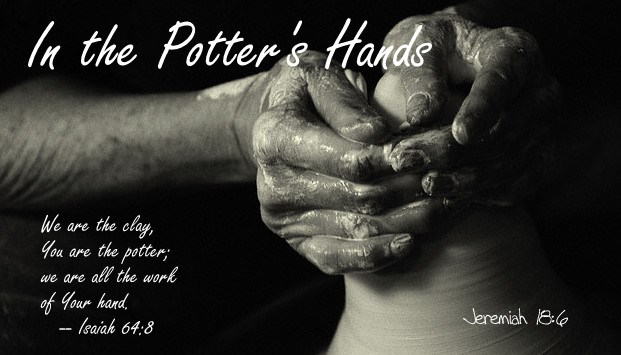 Some Resist the shaping of God’s Hands
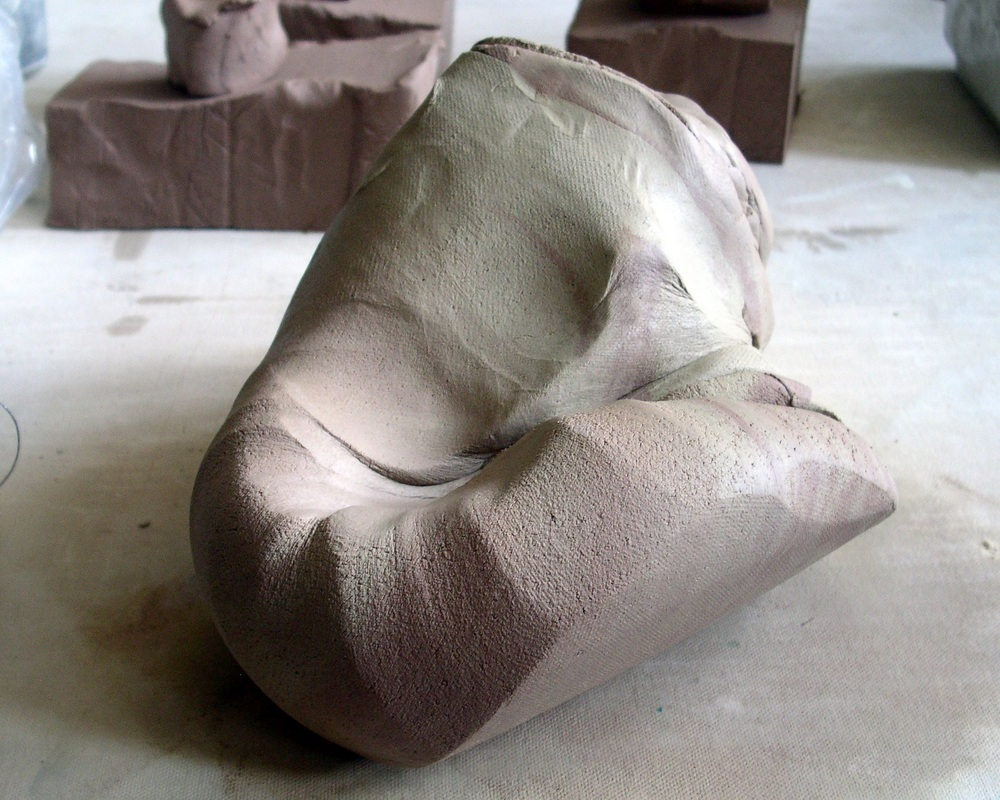 Some who are marred, give up hope
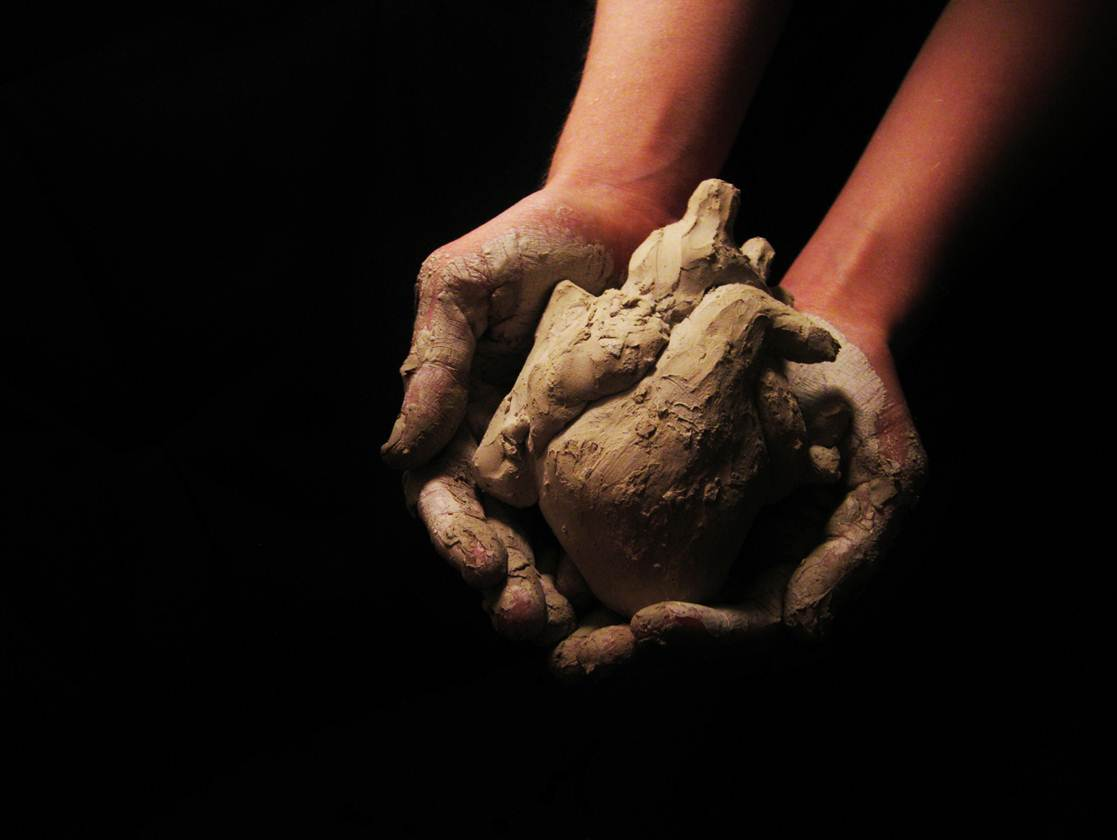 Some are distracted by the clay of others
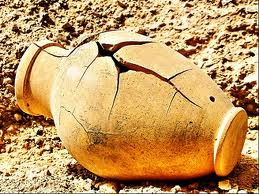 Some are pulled away before curing
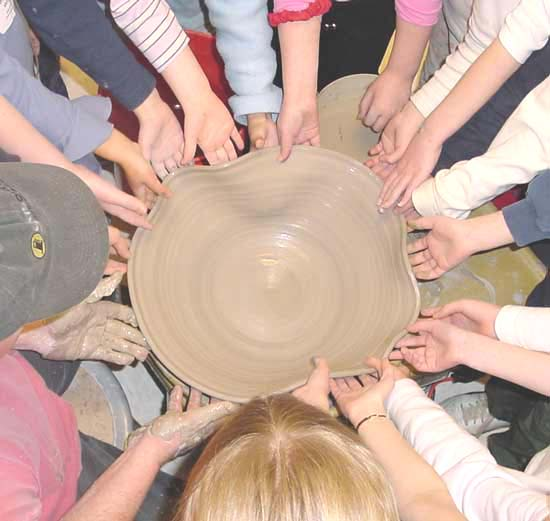 Some Fully Embrace the touch of the Masters Hands
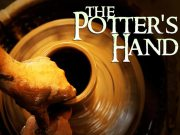 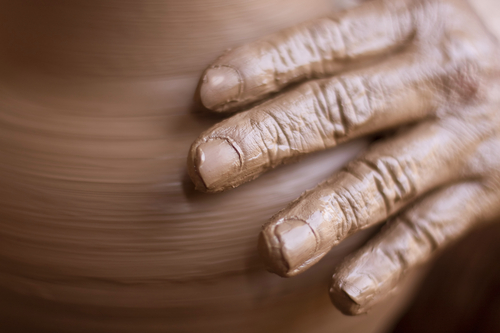